CS61A Lecture 21Scheme
Jom MagrotkerUC Berkeley EECS
July 24, 2012
Computer Science in the News
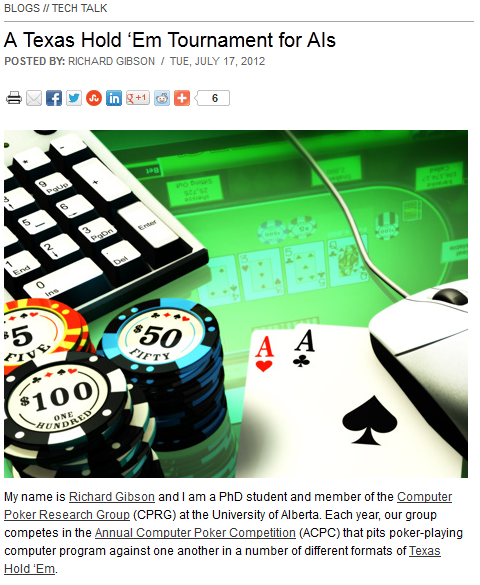 http://spectrum.ieee.org/tech-talk/robotics/artificial-intelligence/a-texas-hold-em-tournament-for-ais
Today
Review: Dispatch Dictionaries
Review: OOP Implementation
Scheme, a new language
Review: Dispatch Dictionaries
Idea: We will allow ourselves one kind of data structure. In particular, we will represent an object by a dispatch dictionary, where the messages are the keys.
Review: Dispatch Dictionaries
def make_pair(first, second):
    pair_dict = { ‘first’ : first,
                  ‘second’: second }
    return pair_dict

How do we create and use “pair objects” now?
Dispatch Dictionaries
E1
G
>>> def make_pair(first, second): ...
>>> p = make_pair(1, 2)
params: (first, second)
body: pair_dict = { ... }
make_pair
p
pair_dict
2
1
1
2
second
‘second’
first
‘first’
Dispatch Dictionaries
E1
G
>>> p[‘first’]
1
params: (first, second)
body: pair_dict = { ... }
make_pair
p
pair_dict
2
1
1
2
second
‘second’
first
‘first’
Dispatch Dictionaries
E1
G
>>> p[‘first’] = 3
params: (first, second)
body: pair_dict = { ... }
make_pair
p
pair_dict
2
1
1
2
second
‘second’
first
‘first’
3
Review: OOP Implementation: Inheritance
Modified solution:
def make_class(attributes={}, base_class=None):

    def get_value(name):
        if name in attributes:
            return attributes[name]
        elif base_class is not None:
            return base_class[‘get’](name)

    def set_value(name, value):
        attributes[name] = value

    cls = {‘get’: get_value, ‘set’: set_value}
    return cls
To find the value of a class attribute…
… check if it is already in the dictionary of attributes.
Otherwise, if there is a parent class, check if the parent class has the class attribute.
A class is still a dictionary! The two new messages get and set allow us to use the general getter and setter functions.
Review: OOP Implementation: Objects
Just as we did with classes, we use dictionaries to represent objects:

def make_instance(cls):

    def get_value(name):
        if name in attributes:
            return attributes[name]
        else:
            return cls[‘get’](name)

    def set_value(name, value):
        attributes[name] = value

    attributes = {}
    instance = {‘get’: get_value, ‘set’: set_value}
    return instance
What class is this object an instance of?
Dictionary of instance attributes
To find the value of an instance attribute…
… check if it is already in the dictionary of attributes.
Otherwise, check if the class has a value for the attribute.
An instance is a dictionary! The two messages get and set allow us to use the general getter and setter functions.
Review: OOP Implementation: Objects
def make_instance(cls):
    def get_value(name):
        if name in attributes:
            return attributes[name]
        else:
            value = cls[‘get’](name)
            return bind_method(value, instance)
All the methods are defined in the class. We might get one of these: if we do, bind the first argument to the current instance to produce a bound method for the instance.
Review: OOP Implementation: Objects
def bind_method(value, instance):
    if callable(value):
        def method(*args):
            return value(instance, *args)
        return method
    else:
        return value
If the value provided is callable (for example, a function), ...
… make the new bound method…
callable is a predicate that checks if the argument provided can be called with arguments.
… where the first argument is bound to the instance given, and all the other arguments remain the same…
If the value provided is not callable, return it as is.
… and return this bound method.
Review: OOP Implementation:Instantiation and Initialization
We add an extra message that our classes can understand, which will allow us to create new objects:

def make_class(attributes={}, base_class=None):
    ...
    def new(*args):
        return init_instance(cls, *args)
    
    cls = {‘get’: get_value,
           ‘set’: set_value,
           ‘new’: new}
    return cls
Review: OOP Implementation: Usage
def make_pokemon_class():
    def __init__(self, name, owner, hp):
        self[‘set’](‘name’, name)
        self[‘set’](‘owner’, owner)
        self[‘set’](‘hp’, hp)

    def increase_hp(self, amount):
        old_hp = self[‘get’](‘hp’)
        self[‘set’](‘hp’, old_hp + amount)

    ...

    return make_class({‘__init__’: __init__,
                       ‘increase_hp’: increase_hp, ...})
Review: OOP Implementation: Usage
>>> Pokemon = make_pokemon_class()
>>> ashs_pikachu = Pokemon[‘new’](‘Pikachu’,
                                  ‘Ash’, 300)
>>> ashs_pikachu[‘get’](‘hp’)
300
>>> ashs_pikachu[‘get’](‘owner’)
‘Ash’
>>> ashs_pikachu[‘get’](‘increase_hp’)(50)
>>> ashs_pikachu[‘get’](‘hp’)
350
Announcements: Midterm 2
Midterm 2 is on Wednesday, July 25.
Where? 2050 VLSB.
When? 7PM to 9PM.
How much? Material covered until, and including, July 19.
Closed book and closed electronic devices.
One 8.5” x 11” ‘cheat sheet’ allowed.
Group portion is 15 minutes long.
If you have a conflict, please let us know by the end of today, July 23.
Announcements
Homework 10 is due Today.
Project 3 is due Thursday, July 26.
Homework 11 is due Friday, July 27.
This will be released sometime tonight.
Please ask for help if you need to. There is a lot of work in the weeks ahead, so if you are ever confused, consult (in order of preference) your study group and Piazza, your TAs, and Jom.
Don’t be clueless!
Scheme: A Dialect of Lisp
The language you will implement for Project 4.
One of the oldest languages still in use today!
Easiest way to learn Scheme is to start by seeing some examples and then play with it, so that’s what most of today will be.
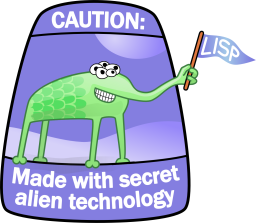 http://www.lisperati.com/logo.html
Scheme: Simple Examples
STk> 5
5
STk> ‘hello
hello
STk> ‘(hello tom)
(hello tom)
STk> (+ 5 7)
12
STk> (* 3 22)
66
STk> (= 3 22)
#f
STk> (= 3 3)
#t
STk> (equal? ‘foo ‘bar)
#f
STk> (equal? ‘foo ‘foo)
#t
Scheme: Simple Examples
STk> (if (= 3 3) ‘true ‘false)
true
STk> (if (= 3 4) ‘true)
okay
STk> (first ‘word)
w
STk> (butfirst ‘word)
ord
STk> (last ‘word)
d
STk> (butlast ‘word)
wor
STk> (word ‘race ‘car)
racecar
STk evaluates Scheme expressions to okay if there is no value to the expression.
Scheme: Simple Examples
STk> (cond ((= 5 0) ‘zero)
           ((= (remainder 5 2) 0) ‘even)
           (else ‘odd))
odd
STk>
Scheme: Prefix Notation
In Python:

	4 + 7

In Scheme

	(+ 4 7)
Scheme uses prefix notation where all operations appear before the expressions used by the operation.  There is absolutely no exceptions to this notation.

This makes the language much simpler, since we don’t have a bunch of different special cases for each type of operation.
Notice that the parentheses go BEFORE the function or operation.
Scheme: Variables
STk> (define toms-number 5)
toms-number
STk> toms-number
5
STk> y
*** Error:
	unbound variable: y
...
STk> (+ toms-number 66)
Variable names can have hyphens in Scheme
Scheme: Functions
STk> (define (square x)
			 (* x x))
square
STk> (square 5)
25
STk> square
#[closure arglist=(x) 23a8a8]
Notice that we didn’t have to say return or anything like that!  In Scheme, every function MUST return a value.  This is always the last expression of the body.
Scheme: Functions
Scheme has lambdas!  Unlike Python, anything you can do in a named function you can also do in a lambda.
STk> (lambda (x) (+ x 1))
#[closure arglist=(x) 23bbc8]
STk> ((lambda (x) (* x x)) 3)
9
STk> (define (call-with-2 fn)
             (fn 2))
call-with-2
STk> (call-with-2 (lambda (x) (+ x 1)))
3
STk> (lambda () 3)
#[closure arglist=() blahblahblah]
STk> ((lambda () 3))
3
Scheme: Repetition
STk> (define (fact n)
         (if (<= n 1)
             1
             (* n (fact (- n 1)))))
fact
STk> (fact 5)
120
Traditionally, even if the version of Scheme you’re running has loops, it’s much more common to stick to recursion.
Scheme: More Examples
STk> (define (twice f)
             (lambda (x) (f (f x))))
twice
STk> (((twice (twice twice)) 1+) 0)
16
STk> (define (make-adder x)
             (lambda (y) (+ x y)))
make-adder
STk> ((make-adder 7) 22)
29
Break: Some Lisp Comics
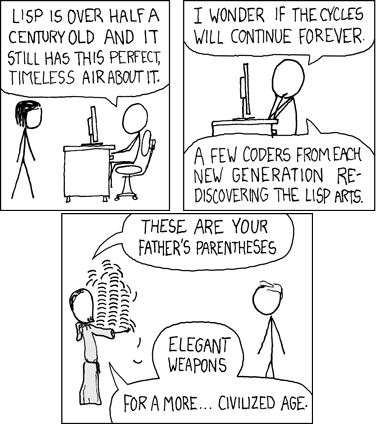 Scheme: Pairs and Lists
STk> (cons 2 5)
(2 . 5)
STk> (list 1 2 3 4 5 6)
(1 2 3 4 5 6)
STk> (car ‘(1 2 3))
1
STk> (cdr ‘(1 2 3))
(2 3)
STk> (cons 1 ‘())
(1)
STk> (cons 1 (cons 2 (cons 3 ‘())))
(1 2 3)
Scheme: Lists
STk> (append ‘(1 2 3) ‘(4 5 6))
(1 2 3 4 5 6)
STk> (define (map fn lst)
             (if (null? lst)
                 ‘()
                 (cons (fn (car lst))
                       (map fn (cdr lst)))))
STk> (map (lambda (x) (* x 5)) ‘(1 2 3))
(5 10 15)
STk> (map (lambda (x) (* x 22)) ‘(1 2 3))
(22 44 66)
Practice: Scheme
What does each expression evaluate to?
STk> (square (square 5))
???
STk> ‘(square 5)
???
STk> (cons (car ‘(3 . 4))
           (cdr ‘(5 . 6)))
???
STk> (cons (car ‘(3 . 4))
           (cdr ‘(5 6)))
???
Practice: Scheme
What does each expression evaluate to?
STk> (square (square 5))
625
STk> ‘(square 5)
(square 5)
STk> (cons (car ‘(3 . 4))
           (cdr ‘(5 . 6)))
(3 . 6)
STk> (cons (car ‘(3 . 4))
           (cdr ‘(5 6)))
(3 5 6)
Practice: Scheme
Write the function filter which takes a predicate and a list and produces a new list only including the elements for which the predicate is true.

STk> (filter (lambda (x) (= (remainder x 2) 0))
             ‘(1 2 3 4 5 6 7 8 9 10))
(2 4 6 8 10)
STk> (filter (lambda (x) (< x 5))
             ‘(1 10 2 9 3 8))
(1 2 3)
Conclusion
Scheme: It’s awesome, it’s simple, it’s what you’re implementing in project 4.

Preview: We will start to talk about how we implement an interpreter.